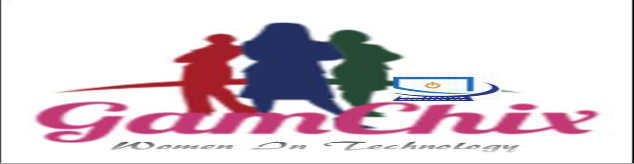 UTG MENTORING PROGRAM
FEBRUARY 2018
GAMCHIX 
ISOC GAMBIA OFFICE (Tango Building Fajara M Section)
BACKGROUND
This Group is initiated under the GAMCHIX PROJECT of women Engineers in the Gambia. 
GamChix is an association of professional female ICT engineers and managers drawn from different Ministerial sectors, the Regulator, Banks, ISPs and Universities.
Cont.
The GamChix Group was formed following a successful Regional Training on African Female Network Engineers called AFCHIX which was organised and coordinated in the Gambia by the Internet Society Gambia Chapter in July 2017, in partnership with:  AFNOG, NSRC, AFRINIC, SenChix of Senegal (also Association of Women Engineers in Senegal), MOICI, PURA, GAMTEL, QCELL among other stakeholders.
Cont.
The purpose of this group is to provide mentorship for the University of The Gambia ICT students and draw a report and presentation to GamChix. 
The results of the research presentation will
further be shared with other faculties at the said University and expanded to other Universities or Secondary Schools.
Members of the WG
CHAIRPERSON OF GROUP:
    NAME: Miss Fatou S. Secka    PROFESSION: Network Manager Unique Solutions    CONTACT: 9701488
Members Cont.
ASSISTANT CHAIRPERSON NAME: Mrs. Sally Cham PROFESSION: Network & Systems Manager GAMTEL CONTACT: 9800101
Members Cont.
Fatou Ceesay – Secretary/ITCA President
Binta Joof - GAMTEL
Sunn Faye - PURA
Adama Jallow - SSHFC
Alagie Ceesay - GPA
Amie Njie - MOICI
Aji Alima Jah - AGD
Overview
The mission of GamChix is to empower, connect and support the next generation of women leaders in science, technology, engineering and mathematics (STEM) by providing them access and opportunity to advance their careers, pursue their dreams, and become role models for women and girls in their communities.
Cont.
It is in this regard that we at GamChix deem it great to collaborate with the University of the Gambia IT association to provide mentorship to the future of our IT industry.
Goals
The goals of this program will be to give the students an opportunity to develop personal relationships with female IT professionals working for different successful IT companies in the country, in research, or as faculty to enhance their knowledge of the world of IT, provide support to each other and discuss ways to become successful in the IT industry.
Specifications
The program will be based on but not limited to the following points:
Mentor's Role: A mentor is expected to:
Meet with mentees on a monthly basis, having refreshments if possible.
Stay accessible, committed and engaged during the length of the mentorship program.
Listen Well.
encouragement through genuine positive reinforcement.
Advise the mentee by sharing professional wisdom, and making suggestions.
Introduce them to other IT employees in their companies, including CTOs or other high level roles in the department.
Answer questions regarding their background, the positions they have filled, etc.
Act as a positive "role model", offering insight on how they have become successful in IT.
Share “lessons learned” from their own experiences; their expertise as it relates to subjects currently being studied.
Be a resource and sounding board.
Coach the mentee on workplace behaviors, such as how to run a meeting, how to lead a difficult discussion, etc.
Guide them in how to tackle some of the possible challenges they might face in their study at the University.
Mentee's Role: A mentee is expected to be:
In control of the agenda, taking responsibility for his or her development, rather than expecting ‘quick fixes’ from a mentor.
Stay accessible, committed, and engaged during the length of the program
Committed to self-development, for example to attending planned sessions, taking the actions planned with the mentor.
Prepared to be challenged when the mentor feels that this, rather than perhapssympathy, will be of benefit.
Discuss individual development planning with their mentor
Actively listen and ask questions
Seek advice, opinion, feedback, and direction from his/her mentor
Be open to constructive criticism/feedback and ask for it
Respect the mentor’s time and resources
Be open and honest about his/her goals, expectations, challenges, and concerns
Professional in the relationship with the mentor, for example being punctual,respecting agreed ground rules, and talking openly and honestly with the mentor
Comfortably give feedback to the mentor on what is working or not working in the mentoring relationship
Milestones
Sense of reward by sharing your expertise with students
Inspiration from new and often younger future employees and leaders in the IT industry
Connection to future employee candidates
THE END
Q&A